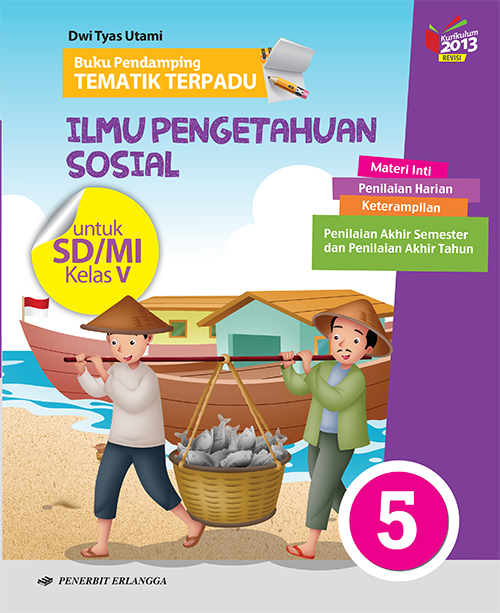 Media Mengajar
Buku Pendamping
TEMATIK TERPADU
Ilmu Pengetahuan Sosial
untuk SD/MI Kelas V
HENI NURHAENI,M.Pd
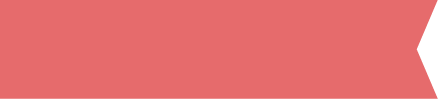 Materi Inti Subtema 2
KD 3.1
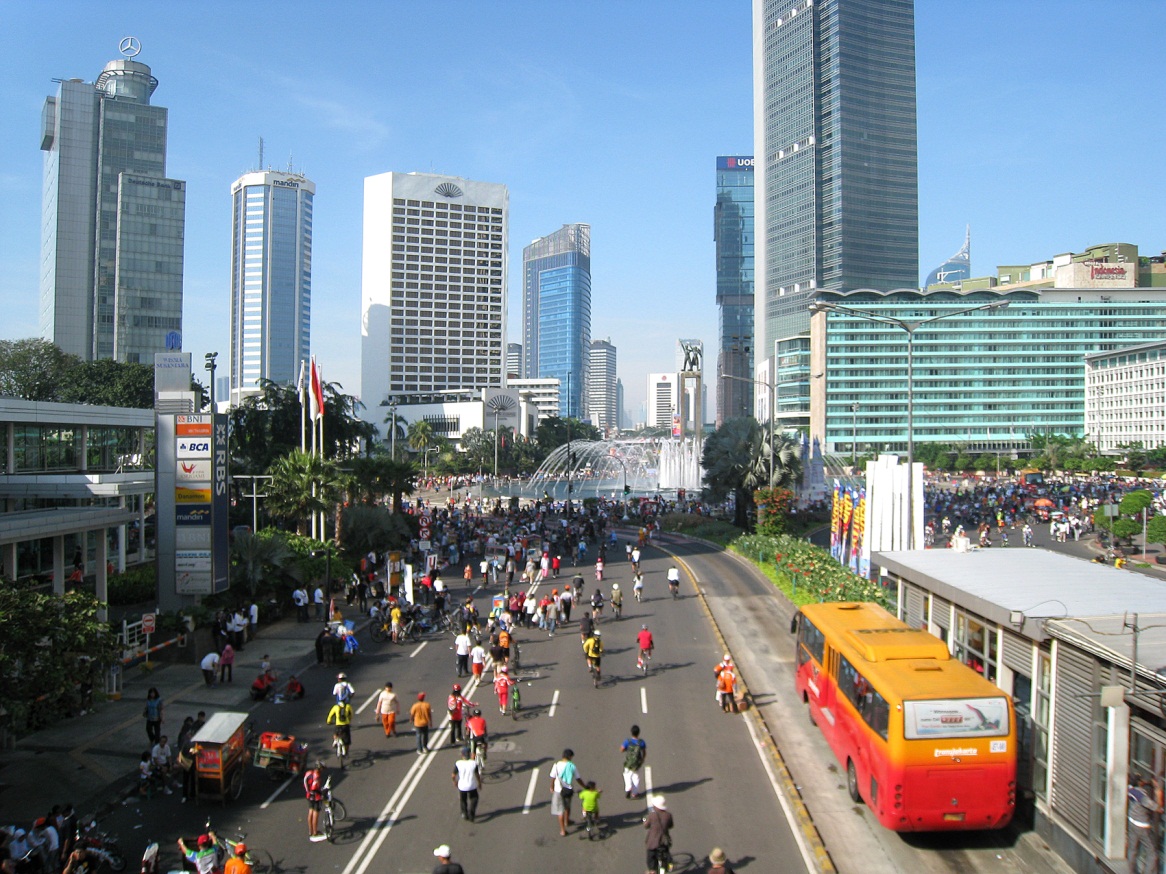 Wilayah Indonesia memiliki persebaran penduduk yang tidak merata.
Kota Jakarta menjadi wilayah dengan penduduk terpadat di Indonesia.
Sumber: wikipedia.com.
Bangsa Indonesia memiliki keragaman budaya sebagai berikut.
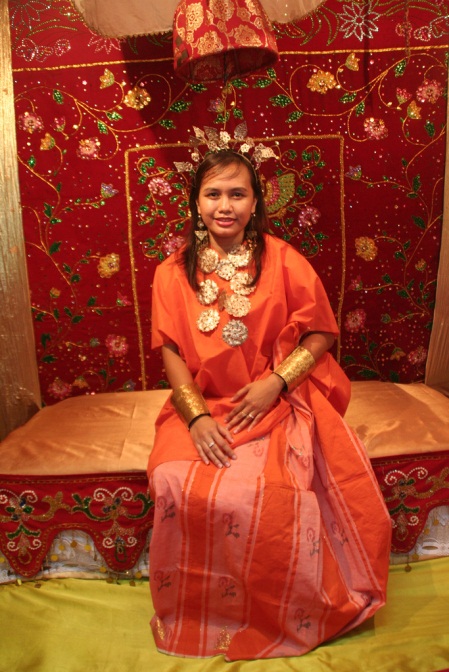 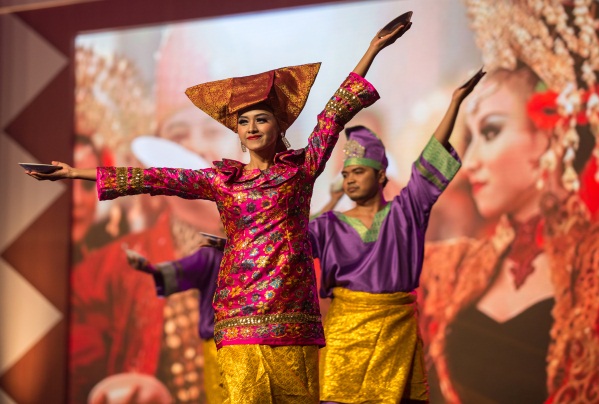 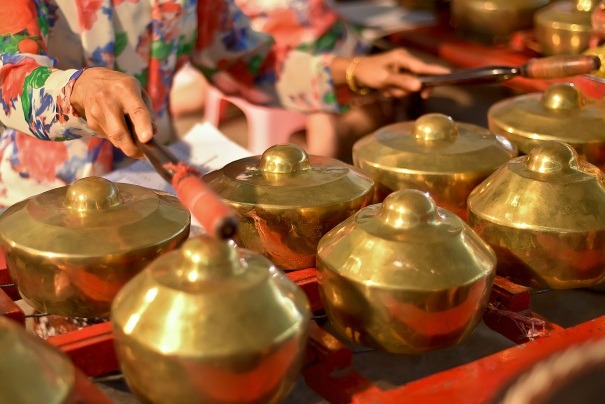 Sumber: wikipedia.com.
Sumber: shutterstock.com.
Pakaian adat
Sumber: shutterstock.com.
Alat musik tradisional
Tari tradisional
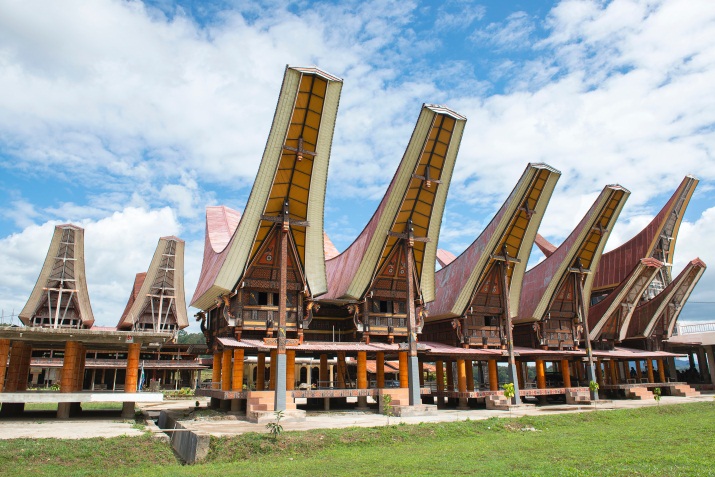 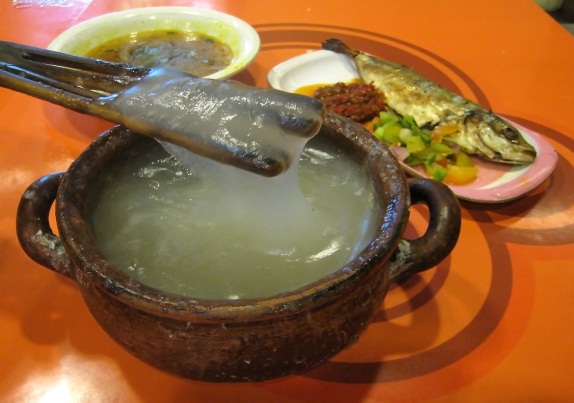 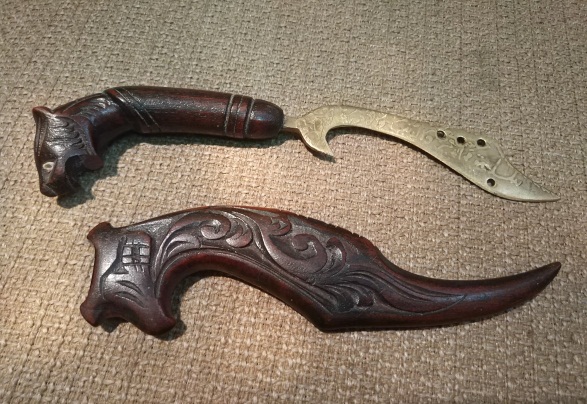 Makanan tradisional
Senjata tradisional
Rumah adat
Sumber: wikipedia.com.
Sumber: shutterstock.com.
Sumber: shutterstock.com.
Bangsa Indonesia memiliki keragaman sosial sebagai berikut.
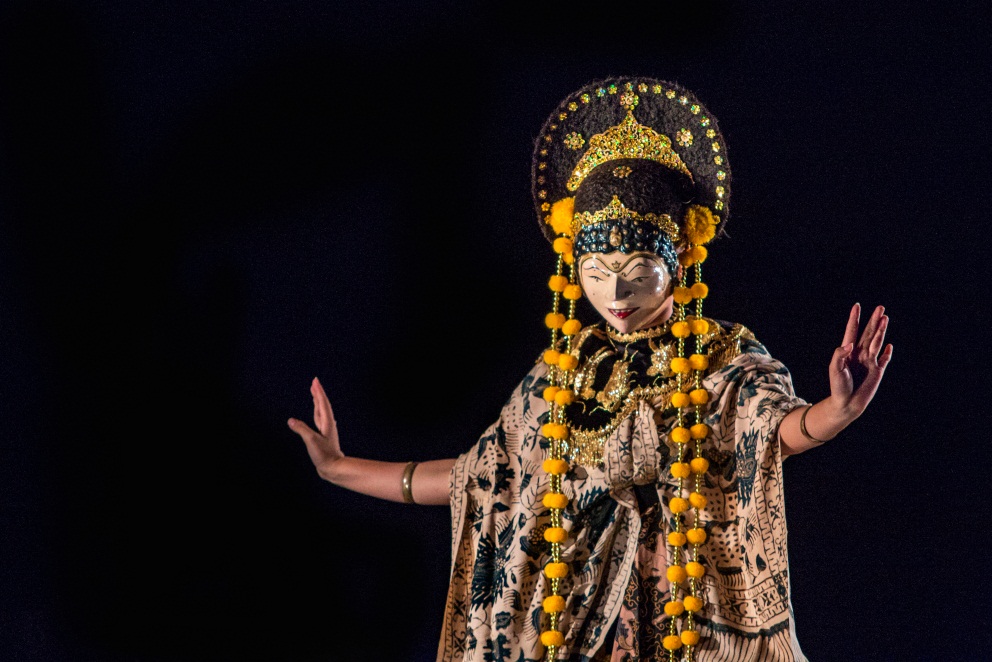 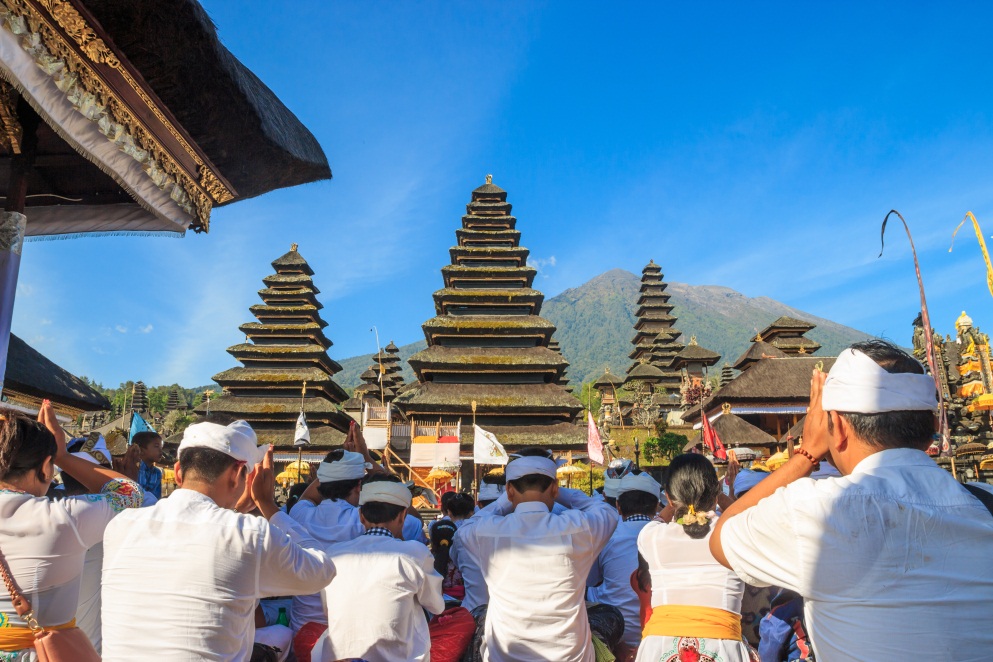 Keragaman suku
Keragaman agama
Sumber: shutterstock.com.
Sumber: shutterstock.com.
Keragaman kenampakan alam di wilayah Indonesia
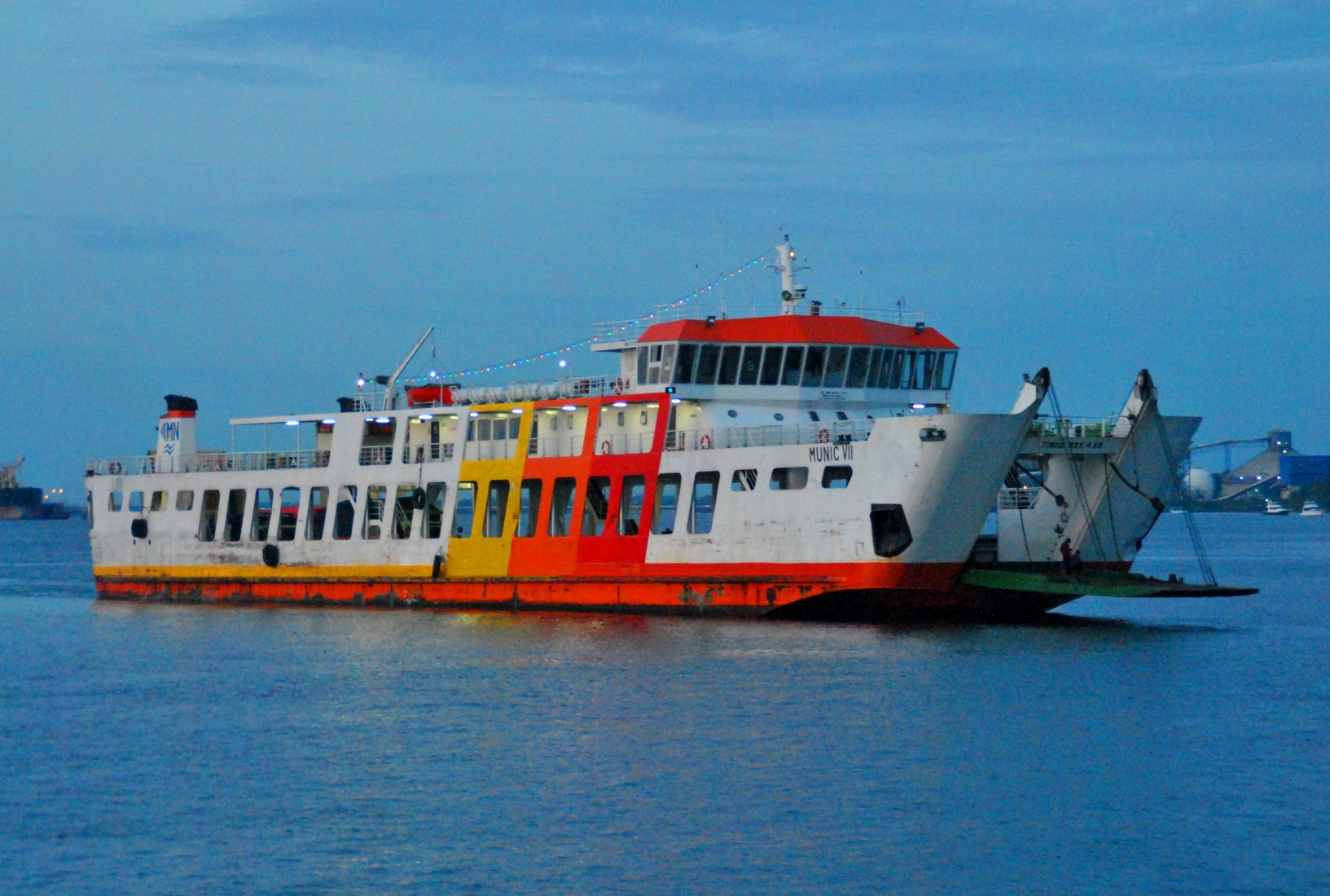 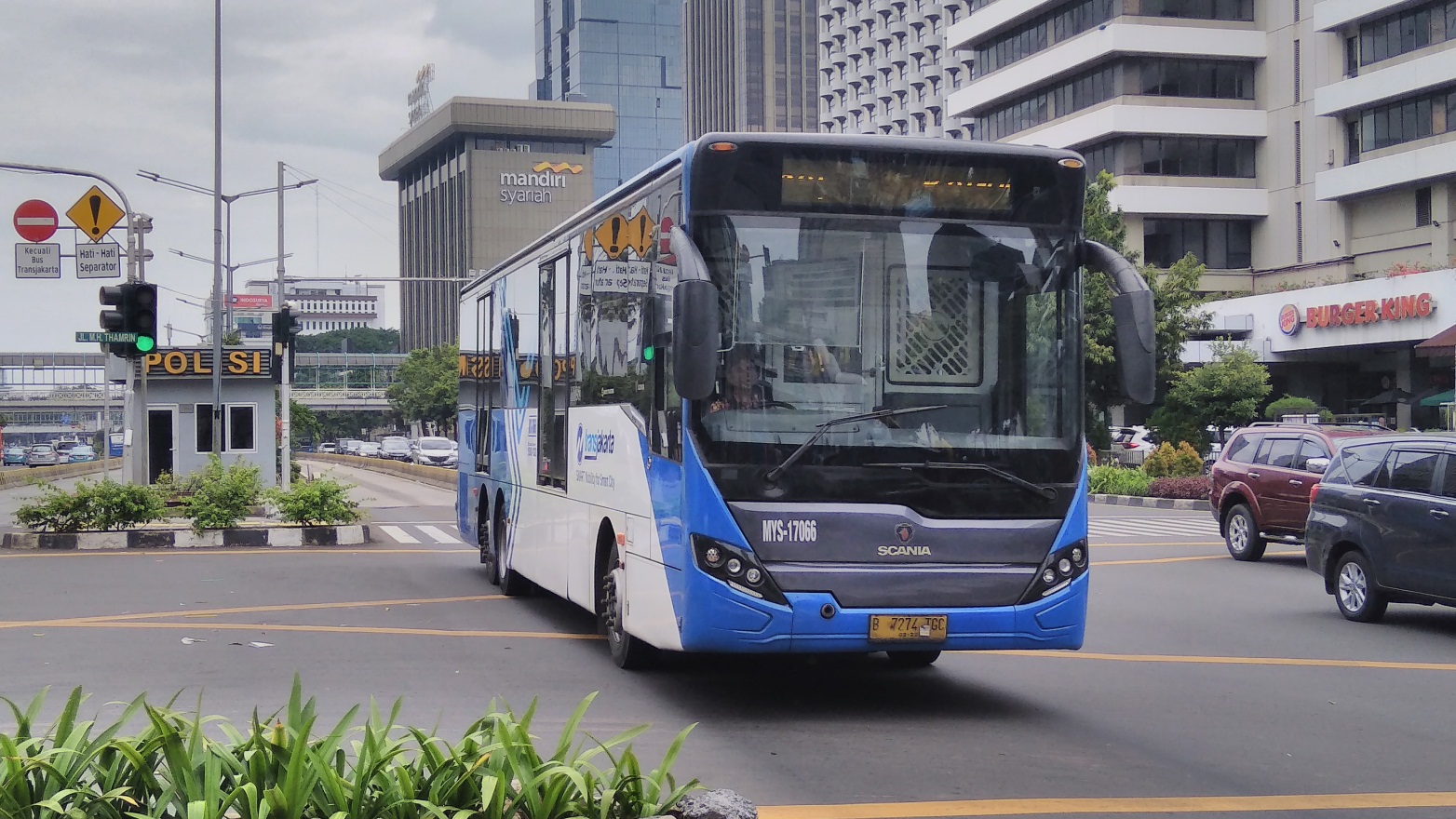 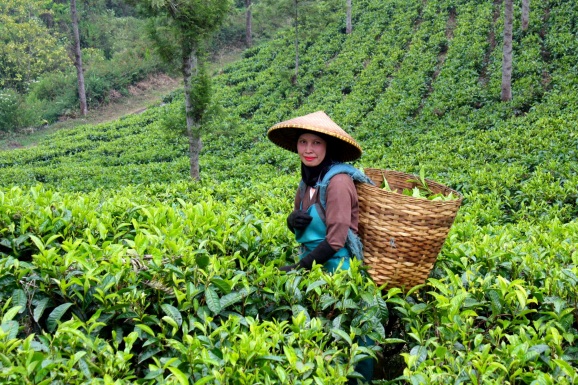 Sumber: wikipedia.com.
Sumber: wikipedia.com.
Sumber: shutterstock.com.
Dataran rendah
Dataran tinggi
Laut
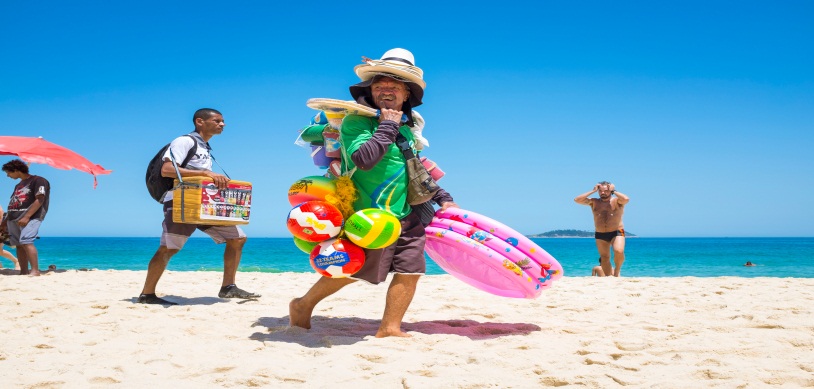 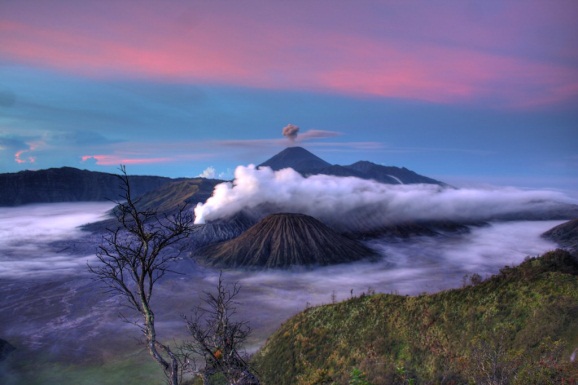 Pesisir pantai
Pegunungan
Sumber: shutterstock.com.
Sumber: shutterstock.com.
Keragaman kenampakan buatan di wilayah Indonesia
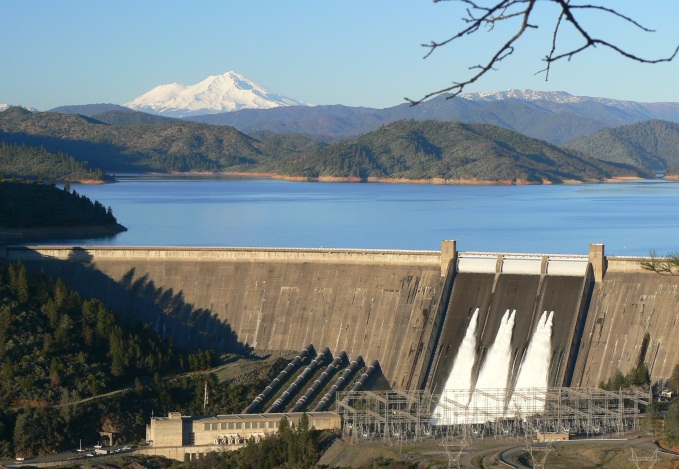 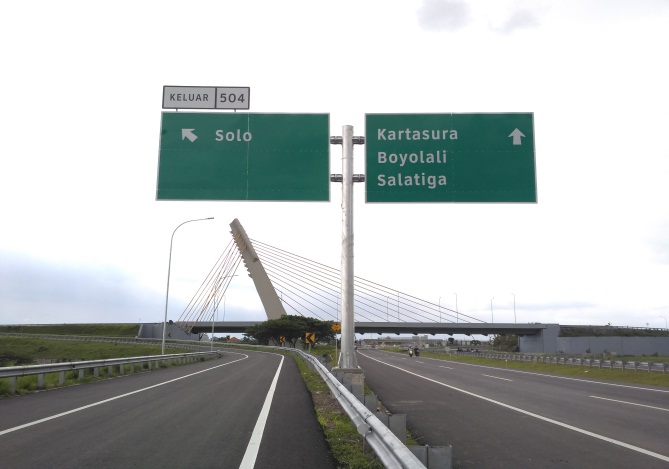 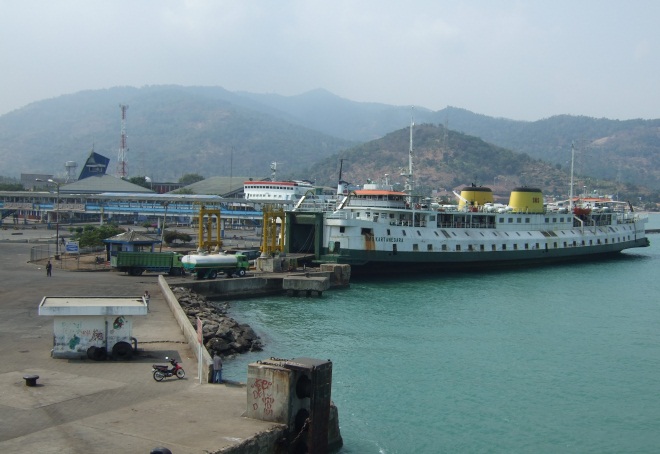 Sumber: Pixabay.com
Sumber: wikipedia.com.
Pelabuhan
Bendungan
Jalan
Sumber: wikipedia.com.
Keragaman flora di wilayah Indonesia
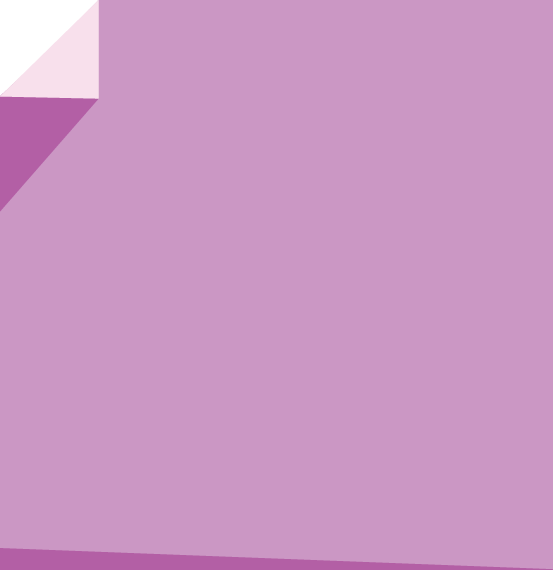 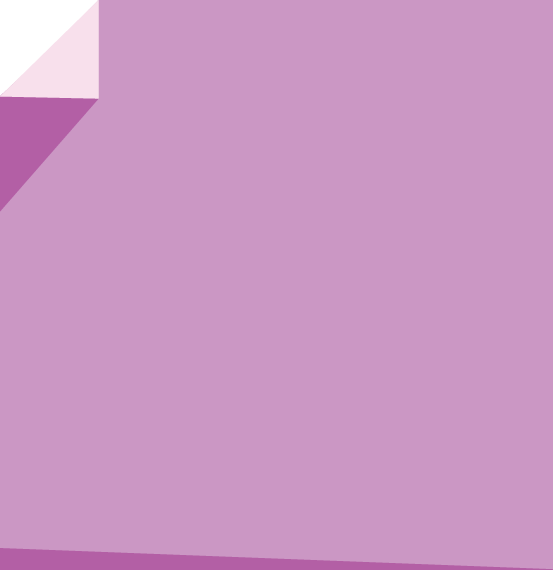 Orang utan
Gajah sumatra
Harimau sumatra
Badak bercula satu
Cendrawasih
Merak
Kakaktua raja
Kasuari
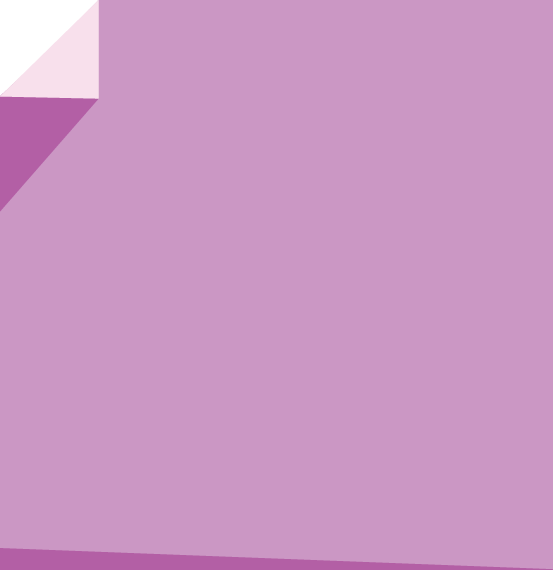 Tapir
Trenggiling
Anoa
Komod
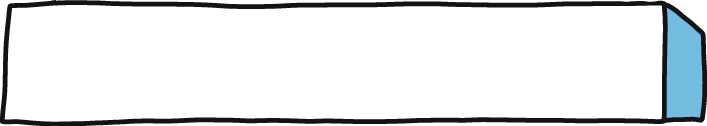 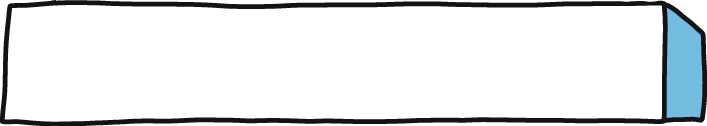 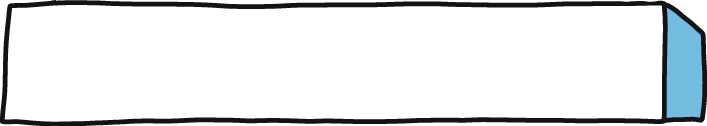 Corak Asiatis
Corak Peralihan
Corak Australis
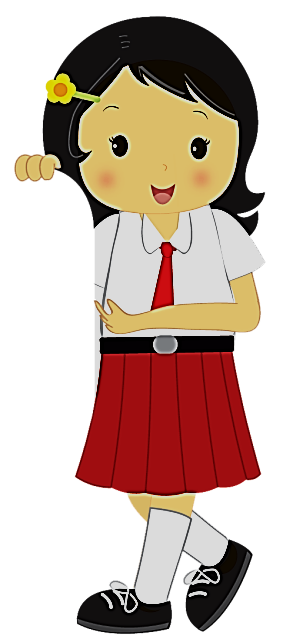 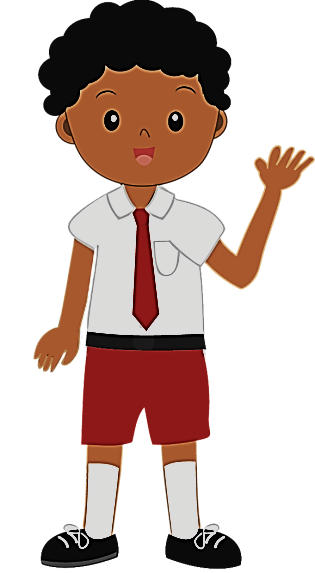 Terima kasih
SELAMAT BELAJAR 
DAN TETAP Semangat